м
Управление образования Карагандинской области
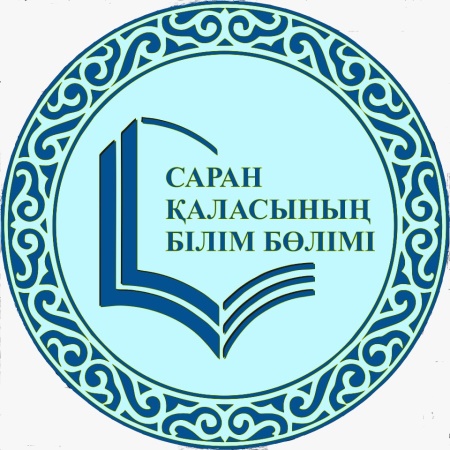 Паспорт
 
КГКП  «Ясли – сад “Березка”
Отдел образования города Сарани
Юридический адрес:  
г. Сарань, ул. Жамбыла, 64А
ФИНАНСИРОВАНИЕ
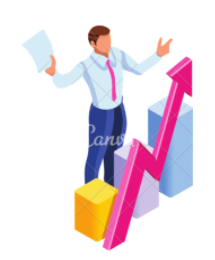 107825,0
тыс.тенге
64419,0 тыс.тенге
2022 год
2023 год
РЕМОНТНЫЕ РАБОТЫ
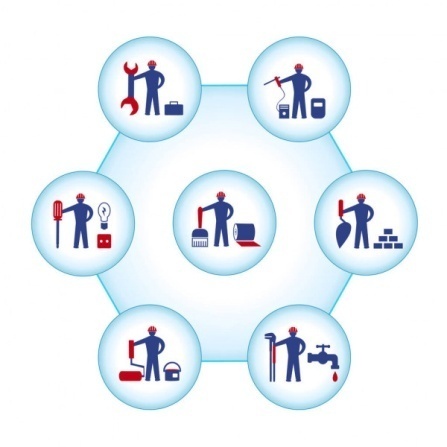 ОБЕСПЕЧЕНИЕ БЕЗОПАСНОСТИ
Всего видеокамер - 24  
внутренних – 14 
наружных – 10

Требуют замены - 0
внутренних - 0
наружных -  0
  Необходимо  установить – 3  
внутренних- 0
наружных -  3
тревожная кнопка

       голосовое оповещение
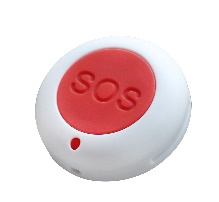 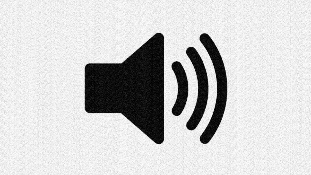 Камеры видеонаблюдения работают исправно согласно совместному приказу Министра внутренних дел Республики Казахстан от 23 января 2019 года №49 и Министра образования науки Республики Казахстан от 23 января 2019 года  №32 «Об утверждении стандартов и требований к оснащению организаций  дошкольного и среднего образования системами видеонаблюдения». Все камеры видеонаблюдения подключены в дежурную часть города Сарани.
ОБЕСПЕЧЕННОСТЬ КОМПЬЮТЕРНОЙ ТЕХНИКОЙ
ОБЕСПЕЧЕННОСТЬ ИНТЕРНЕТОМ
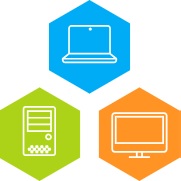 ОБЕСПЕЧЕННОСЬ КАДРАМИ
Педагогических работников -13

 Педагог- модератор – 1 чел. (  8 %)
 Педагог- эксперт – 2 чел. ( 16 %)
 Педагог- исследователь – 3 чел. ( 24%)
 Педагог – мастер – 0 чел. (0%)
Высшая категория – 1 чел. (  8%)
 Первая категория – 2 чел. ( 16%)
 Вторая категория – 2 чел. (  16%)
 Педагог– 2 чел. ( 16%)
Высшее образование по профилю – 5 чел. (33%)
 Средне-специальное по профилю – 8 чел. (  67%)
Потребность в педагогических кадрах :
 1 методист-0,5ставки;
1 воспитатель-1,25 ставки с русским языком обучения.
КОНТИНГЕНТ
2022-2023 УЧЕБНЫЙ ГОД
ПРОБЛЕМНЫЕ ВОПРОСЫ
Благоустройство игровых участков и спортивной площадки

Игровые участки  и спортивная площадка устаревшие, оборудование установлено очень давно  и до этого времени не обновлялось. Смета на благоустройство игровых участков и спортивной  площадки  имеется.
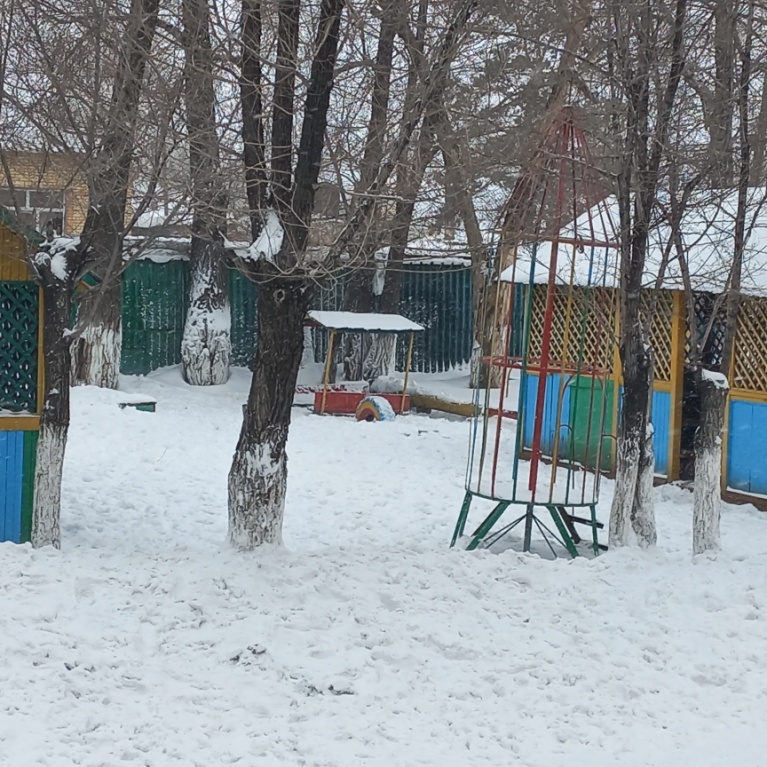 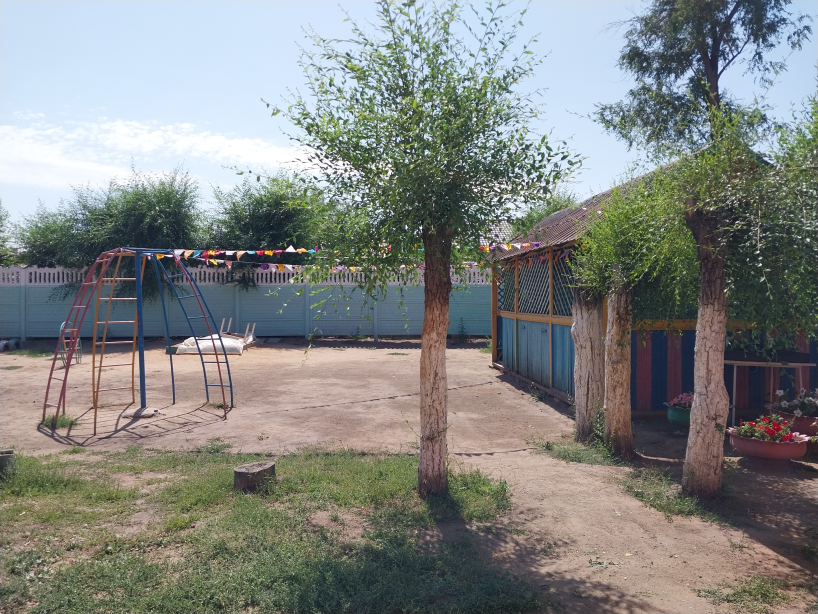 .8